2022-04-22
Användarforum  Stöd och behandling
Innan vi börjar….
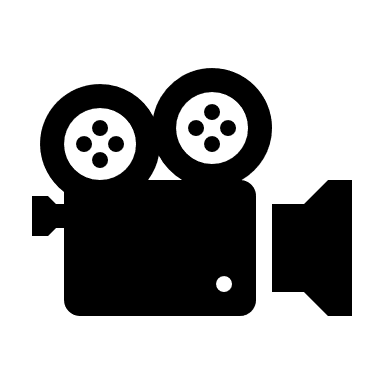 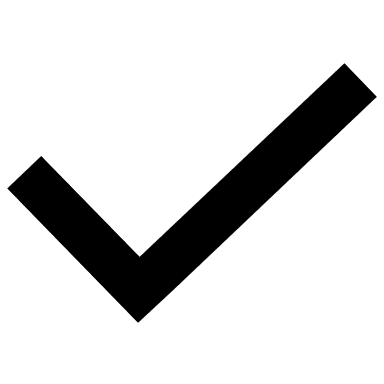 Stäng av er kamera

Var med i chatten.

Se till att din mikrofon är avstängd, förutom när du vill säga något.Om du vill prata, glöm inte att inleda med att presentera dig med namn samt region. 

Användarforumet spelas in och läggs på Förvaltningens informationssida
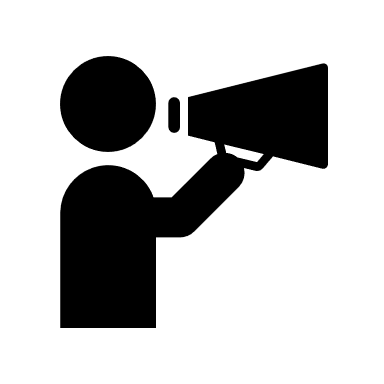 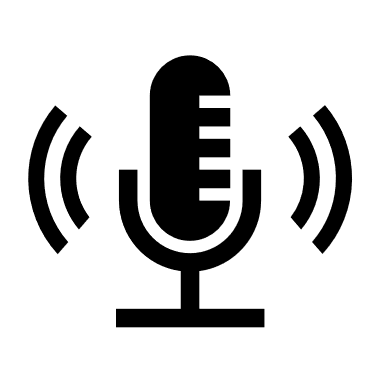 Syfte: Koordinera och samla in behov samt kanal för informations- och erfarenhetsutbyte
Agenda
Östergötland: Supportrutiner
Anmälda frågor
Kommande användarforum
Sammanfattning av användarforum
3
Agenda
Östergötland: Supportrutiner
Anmälda frågor
Kommande användarforum
Sammanfattning av användarforum
4
Supportkedja i Stöd och
 behandling i Östergötland
2022-04-22, Agneta Sandell Kindstedt, förvaltare SOB Östergötland
Ärendets karaktär
Funktion i SOB 

Inloggning fungerar inte
Felmeddelanden i SOB
Går inte att skriva meddelande
Sortering på Kategori fungerar inte
Innehåll i moment 

Innehåll i modulen XXXX är felaktig
Min patient är missnöjd med behandlingen 
Hur länge ska patienten har momentet XXX
6
Support för momentets innehåll
Läser själv på intranät/Dokumenta.
Kontaktar innehållsförvaltare/kontaktperson i Östergötland för aktuellt moment.
Vid behov av ändring tas kontakt med momentets utgivare.
7
Support för funktion i SOB
Läser själv på intranät/Dokumenta.
Ringer Stöd & service som skapar ärende i Östergötlands ärendehanteringssystem Marval.
Första linjens support bedömer/fördelar ärendet.
Andra linjens support (Vård-IT) åtgärdar utifrån FAQ eller skickar vidare.
Tredje linjens support (e-hälsa) får ärendet via Marval/mejl till funktionsbrevlåda.
I vissa fall kontaktas Inera
8
Andra linjens support
Vård-IT: 
Kollar e-tjänstekort
Tömmer cashminnet
Starta om dator
Annat
9
Tredje linjens support
E- hälsa/förvaltningen av invånartjänster:

Säkerställer att e-tjänstekort är giltigt och är på plats, cashminnet tömt mm
Tittar på problemet tillsammans med behandlaren, tex via digitalt möte.
Kvarstår felet tas skärmdumpar och förvaltaren gör ett ärende till Inera.
10
Utmaningar
Kan vara svårt få kontakt med behandlare som ofta är upptagna med patienter.
Behandlaren uttrycker att de inte har tid att lägga på ”gemensam” felsökning.
Det går inte att återskapa problemet när vi tittar på  det tillsammans. 
Ibland har behandlaren valt att avsluta momentet och startat upp ett nytt i väntan på hjälp. 
Många steg i supportkedjan kan skapa långa ledtider innan problemet blir behandlat.
11
Kontaktuppgifter
Förvaltare av Stöd och behandling i Östergötland: 

Sandell Kindstedt Agneta Agneta.Sandell.Kindstedt@regionostergotland.se


Ehälsa/Förvaltning av invånartjänster:

Ehalsa@regionostergotland.se
12
Agenda
Östergötland: Supportrutiner
Anmälda frågor
Kommande användarforum
Sammanfattning av användarforum
13
Anmälda frågor
14
Agenda
Östergötland: Supportrutiner
Anmälda frågor
Kommande användarforum
Sammanfattning av användarforum
15
Vårens kommande Användarforum
20 maj - ?
Agenda
Östergötland: Supportrutiner
Anmälda frågor
Kommande användarforum
Sammanfattning av användarforum
17
Sammanfattning av dagens användarforum
Östergötland: Supportrutiner
Anmälda frågor
Kommande användarforum
18
Tack för er uppmärksamhet!Finns det fördjupningsområde ni är intresserade av att höra om eller kanske själva prata om? Skicka ett ärende till supporten och tagga med ”Användarforum”
19